The flashes have several public rights of way running across them. I usethe paths everyday and on some occasions twice.  The paths also link up to further rights of way which run through The Yorkshire Dales National Park.
PROW Hellifield Flashes.
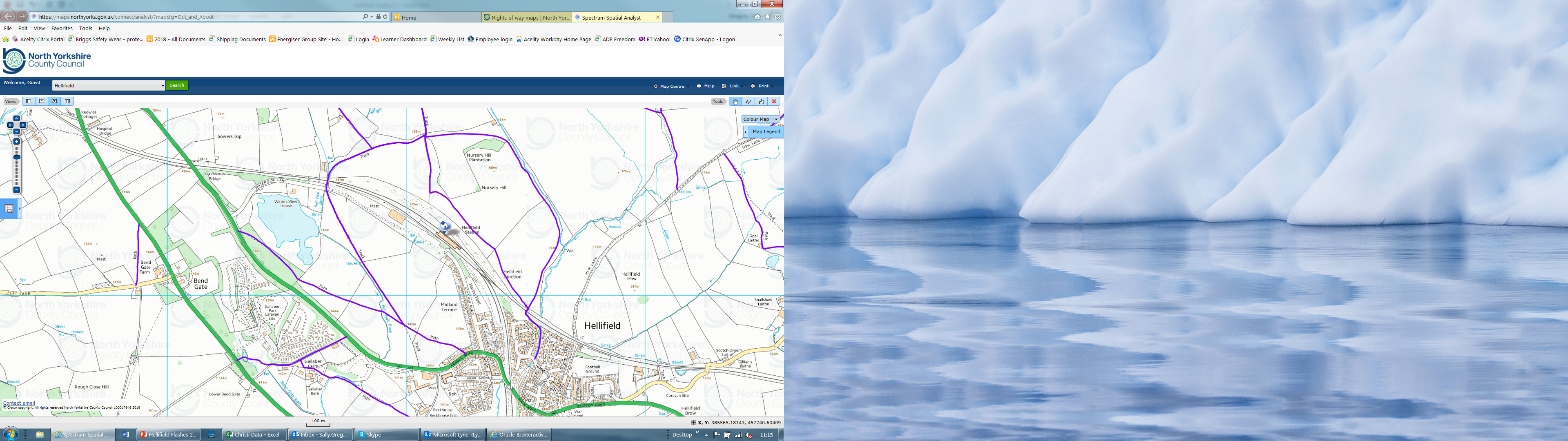 The flashes are a haven for migratory birds and a popular area for bird watchers
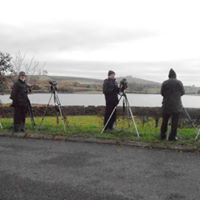 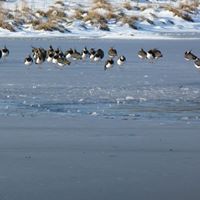 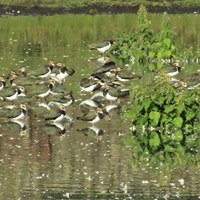 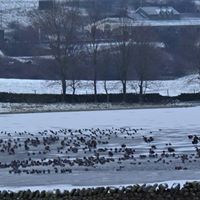 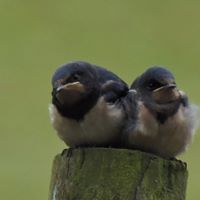 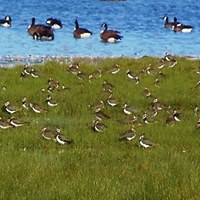 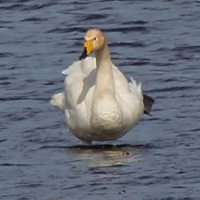 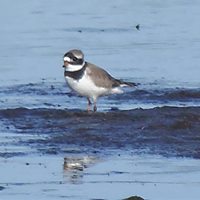 The flashes are also a permanent home for various species……. Including but not limited to, Water Vole, Badgers, Otter,  Fox, Barn Owl, Bats, Hare.
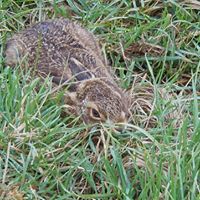 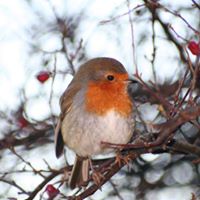 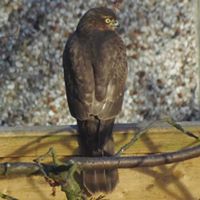 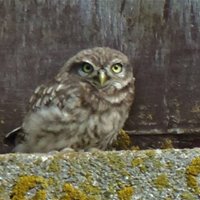 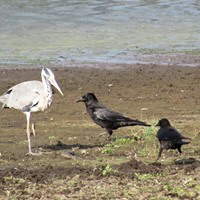 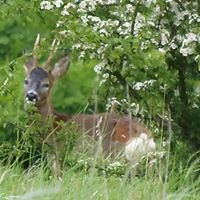 Also home to a herd of red deer which have been breeding on the area for over sixty years
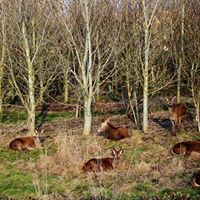 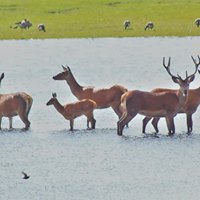 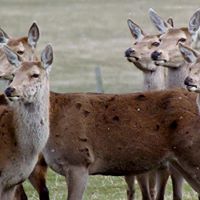 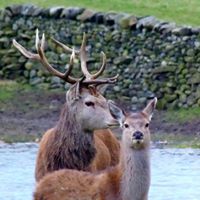 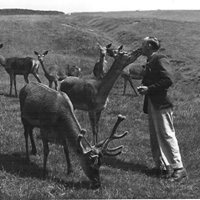 Hellifield Flashes are a haven for The Great Crested Newt (GCN)The GCN are protected by UK & EU law.
The flashes are also used for agriculture all year round
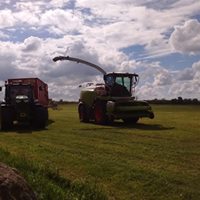 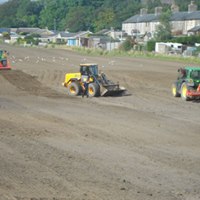 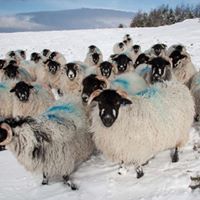 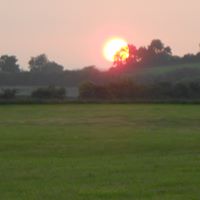 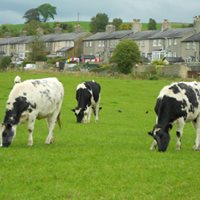 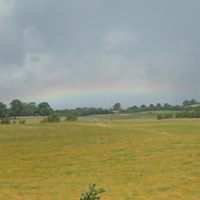 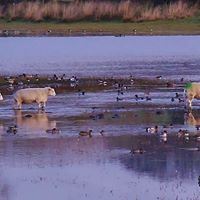 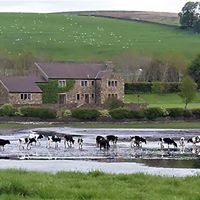 And also enjoyed by generation after generation……..
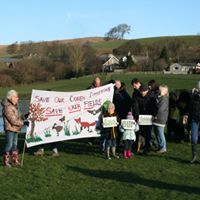 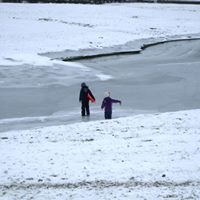 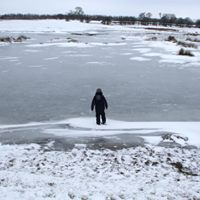 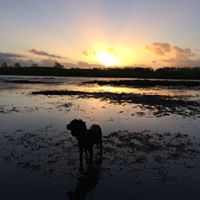 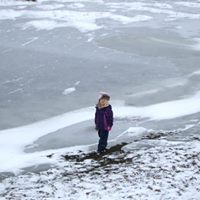 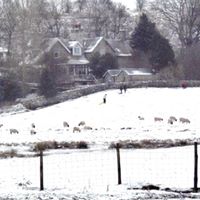 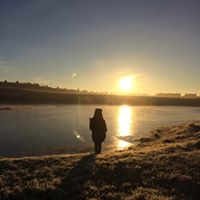 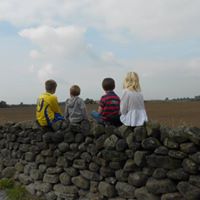 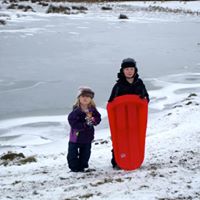 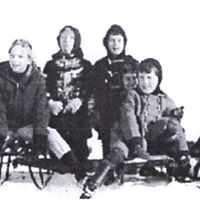 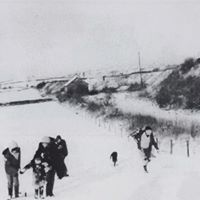 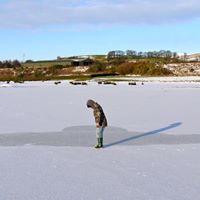 The recent storms have filled the flashes. A natural flood plain……….. Photo taken 16/03/2019
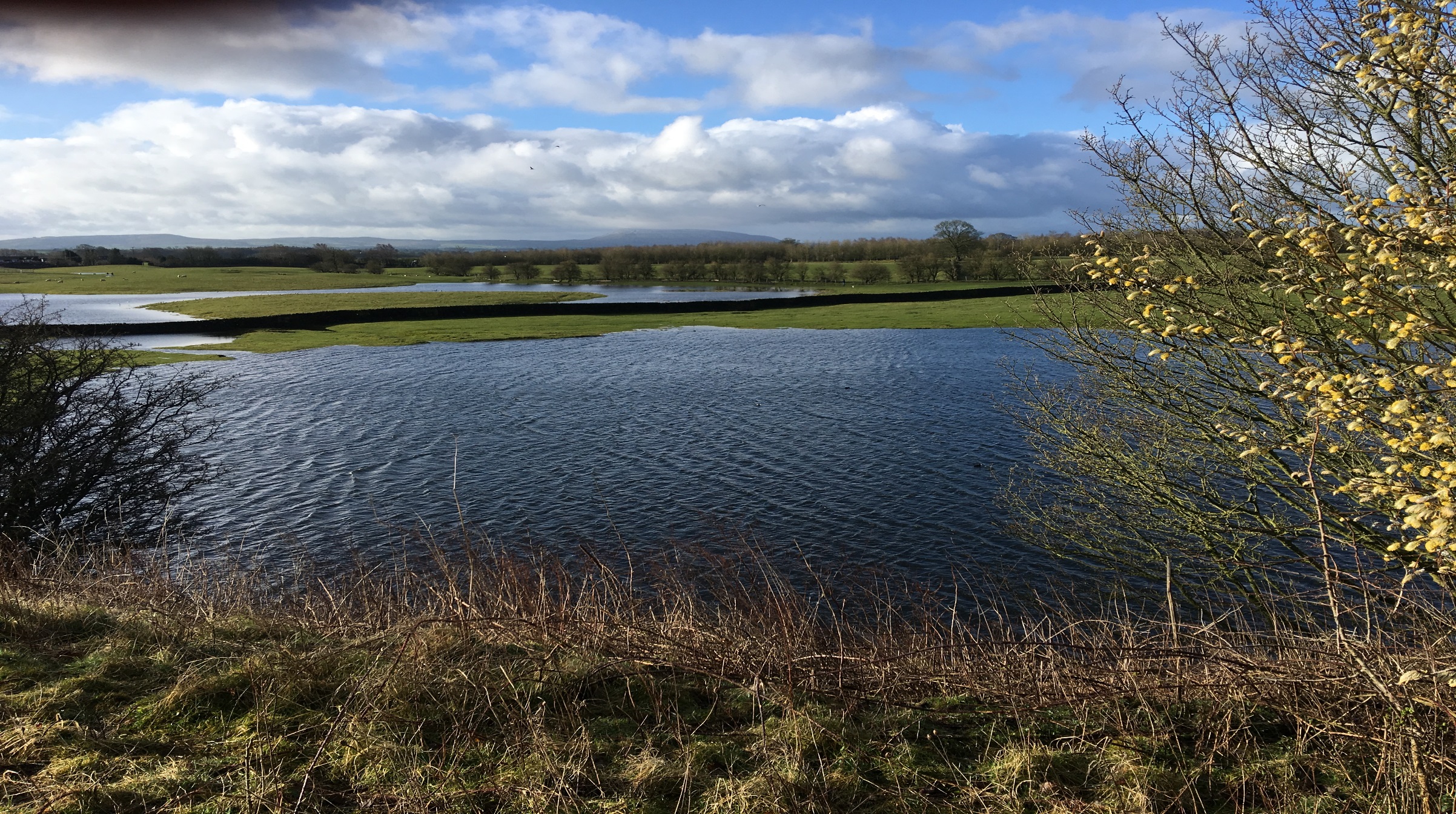